О проведении VIII областной научно-практической конференции «ОБЕСПЕЧЕНИЕ КОМПЛЕКСНОЙ БЕЗОПАСНОСТИ ОБЩЕСТВА И ЛИЧНОСТИ: ПРОБЛЕМЫ И РЕШЕНИЯ»
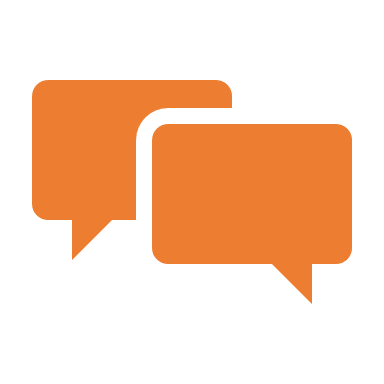 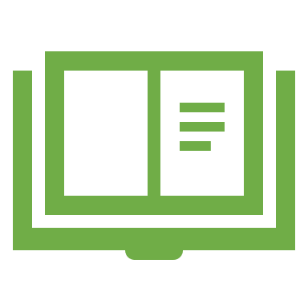 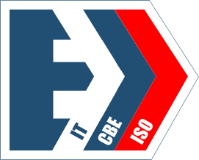 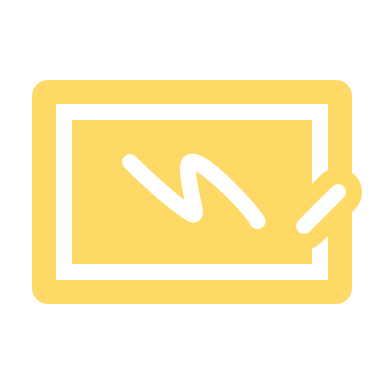 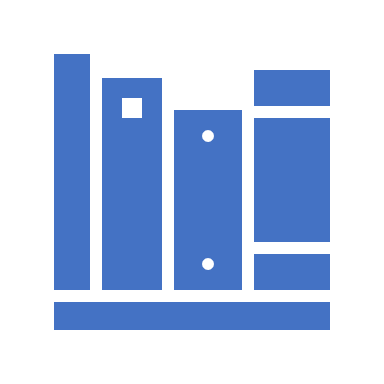 Зам. директора по УМР  
Манапова Ольга Николаевна
ГБПОУ «Южно-Уральский государственный колледж»
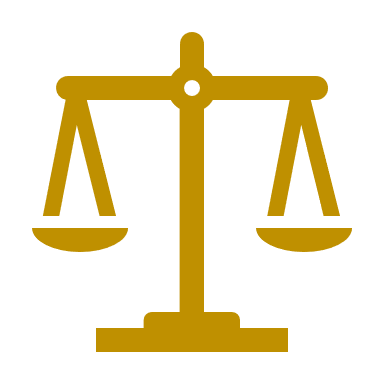 VIII Областная студенческая НПК «Обеспечение комплексной безопасности общества и личности: проблемы и решения
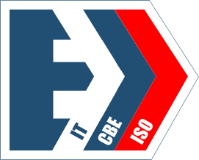 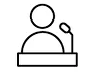 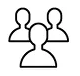 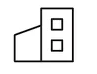 Направления работы конференции
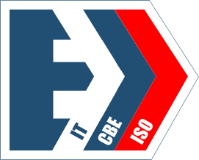 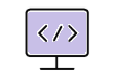 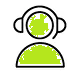 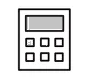 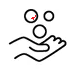 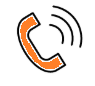 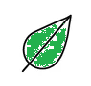 Экологическая безопасность и здоровьесберегающие технологии
Информационная безопасность
Экономическая безопасность
Социальная безопасность и сопровождение инвалидов и лиц с ОВЗ
Социально-культурная безопасность
Комплексная безопасность пространства образования
Профилактика экстремизма и терроризма в молодежной среде
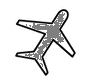 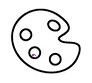 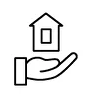 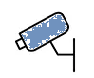 Статистика организации и проведения конференции
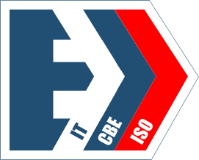 Регистрация на конференцию https://uugk.ru/viii-oblastnaya-studencheskaya-nauchno-prakticheskaya-konferentsiya
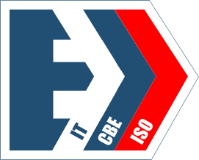 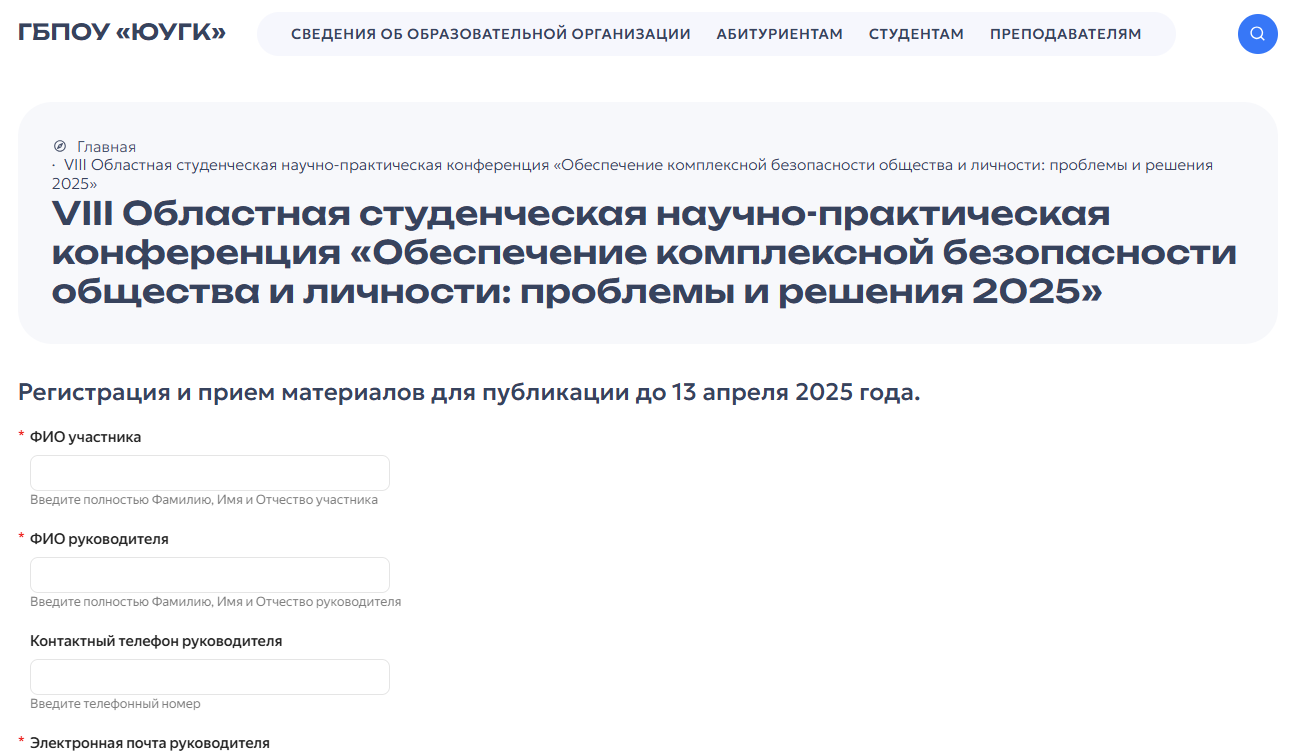 Сборник статей участников конференции https://uugk.ru/konferentsii-forumy-professionalnye-konkursy
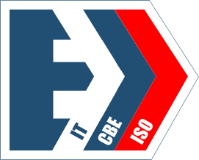 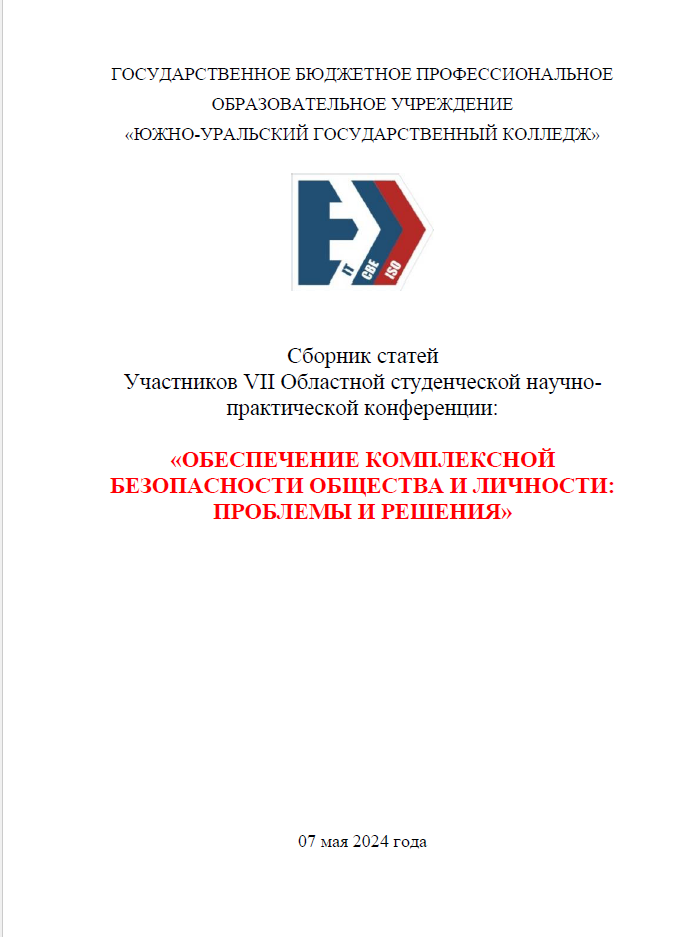 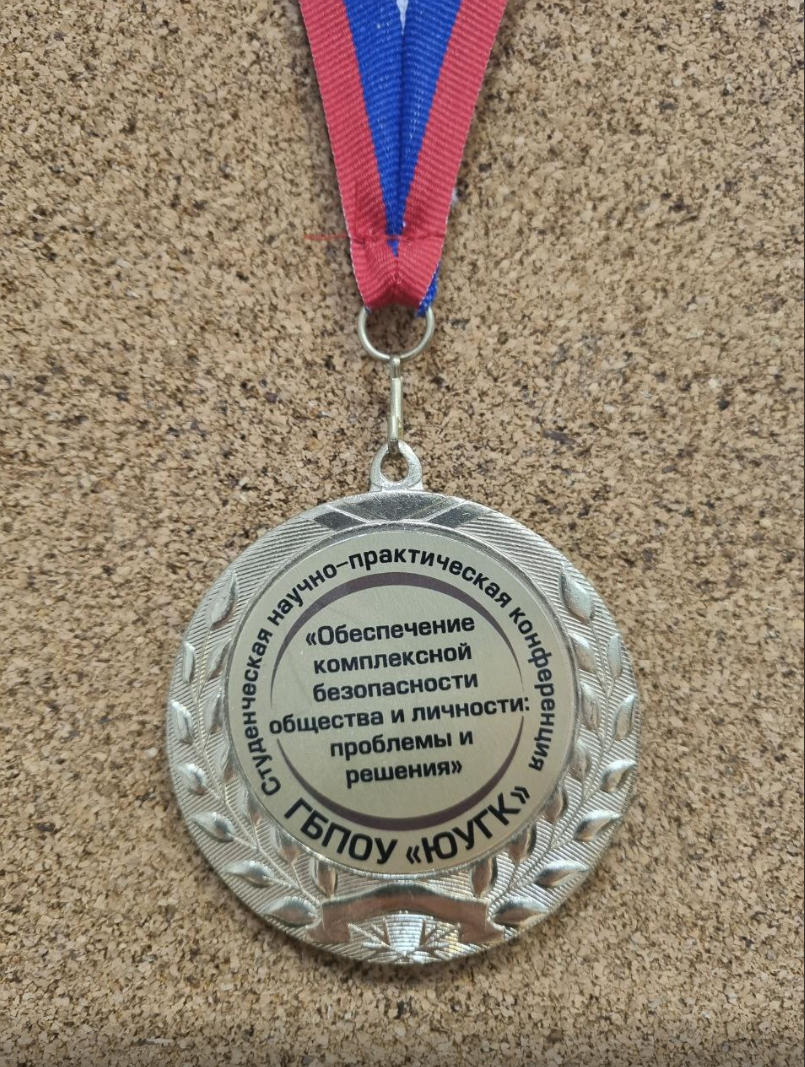 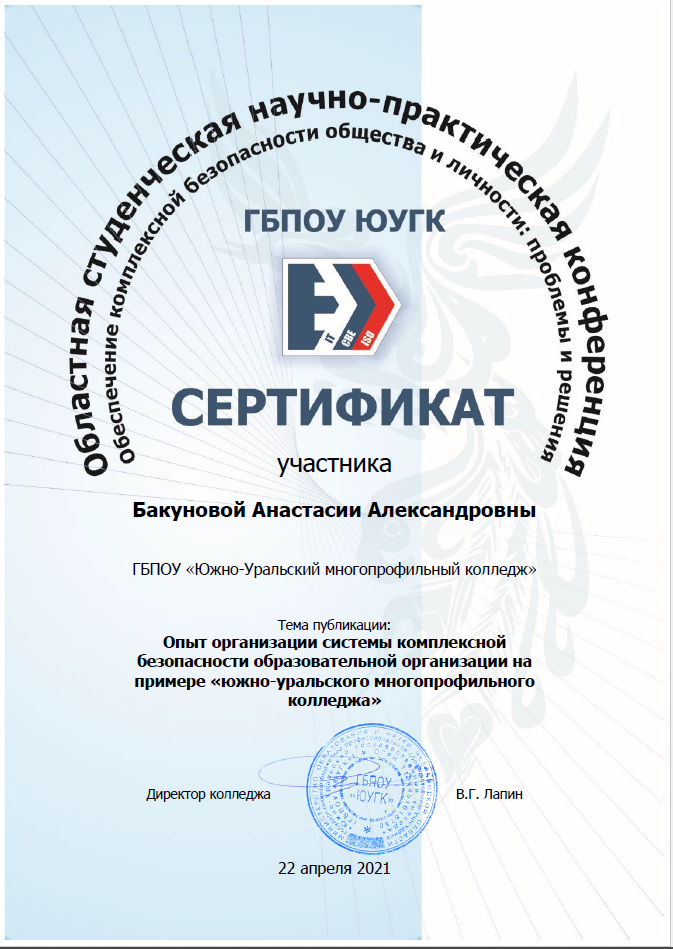